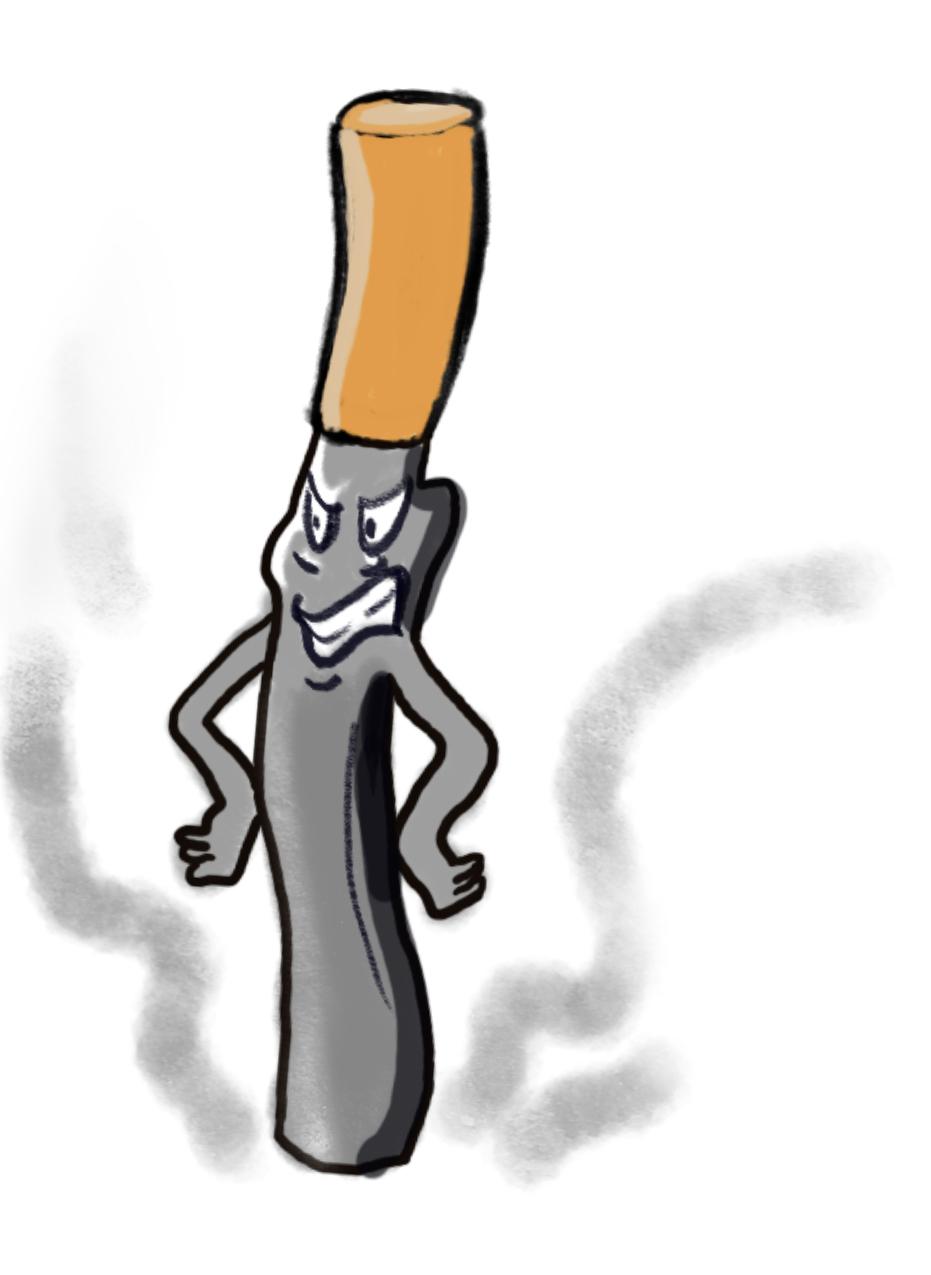 30 Day Challenge
BE111. Crystal Jang.
May 1. 2019
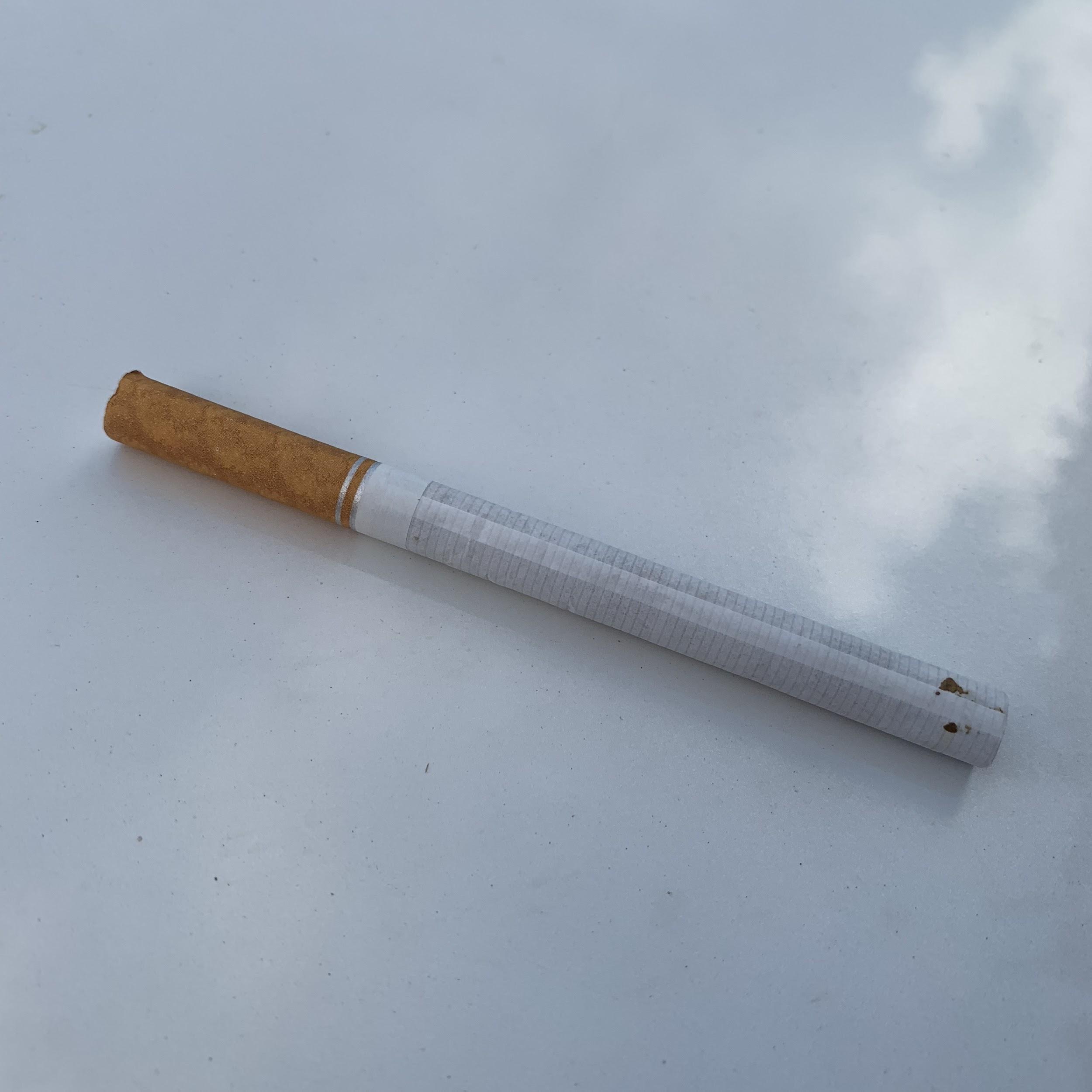 I only smoke 3 cigerattes sticks. 
I smoked one stick right after class at 11pm.
At 4pm, I smoked one cig when I finished dinner.
At 1am, got up and smoke.
May 2. 2019
*totaly forgot to take pictures* But truthfully, I remember smoking 5 sticks that day. Reason is because I went to my boyfriends family party. And I remember being so full.
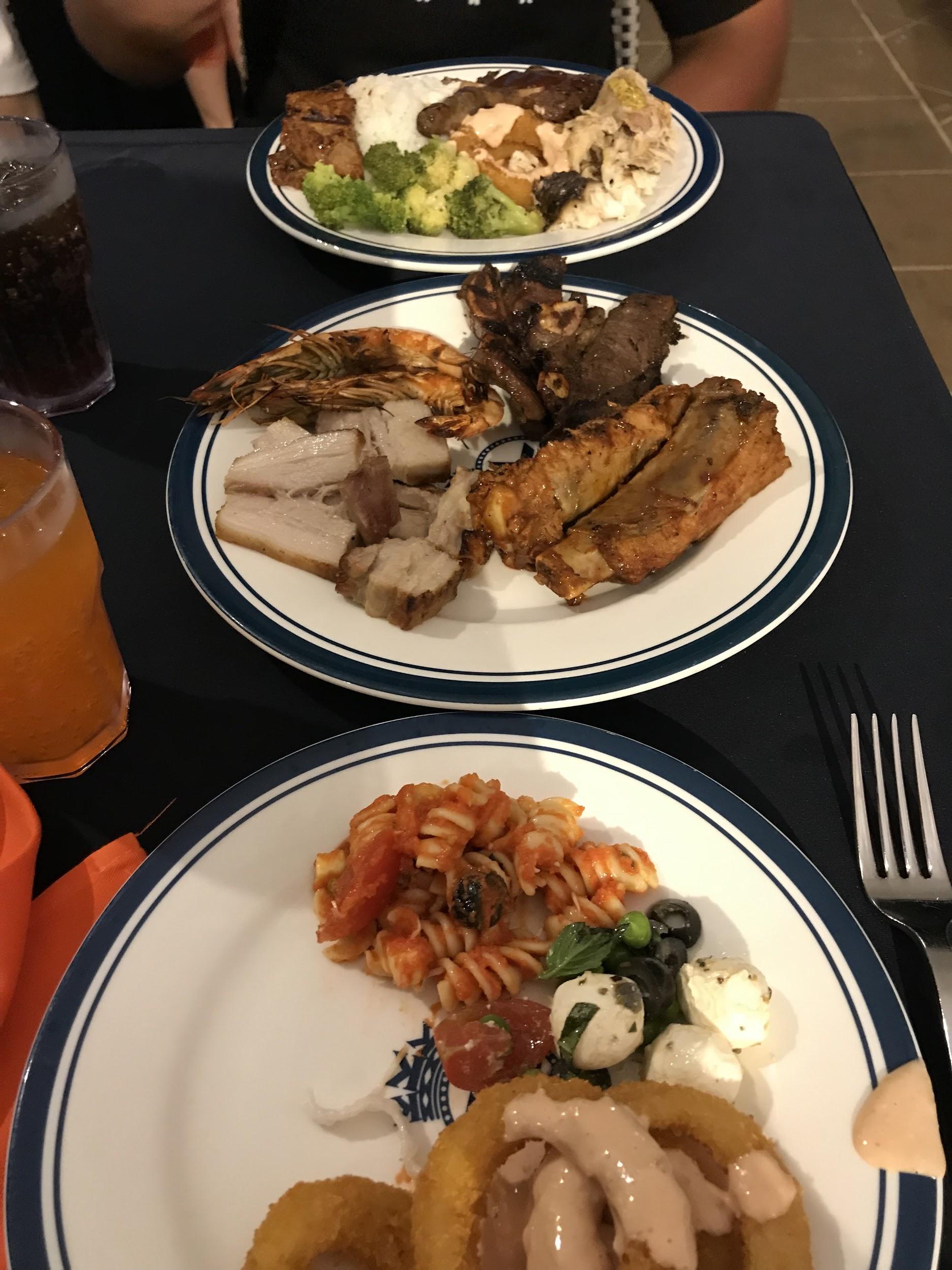 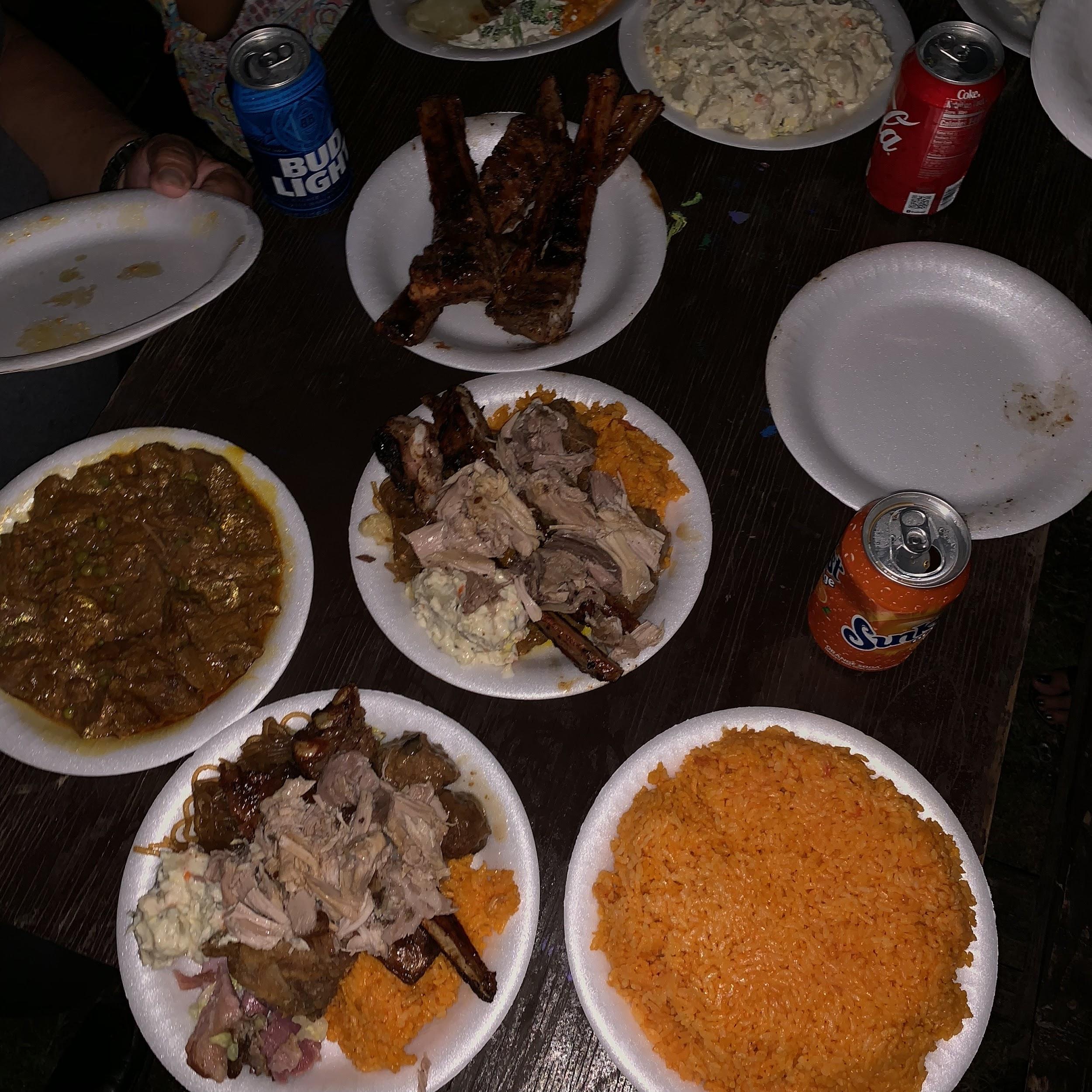 May 3-5, 2019
I did not smoke cigeratte because I ate something at the party that made me feel so sick. :(
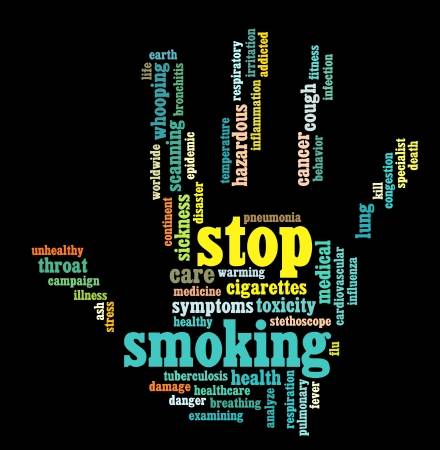 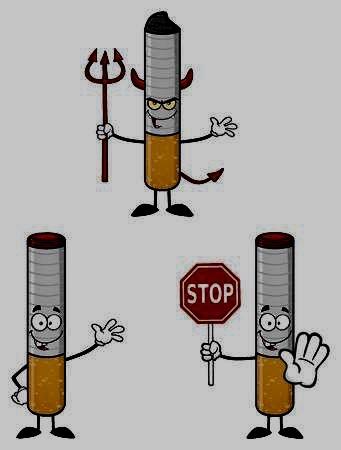 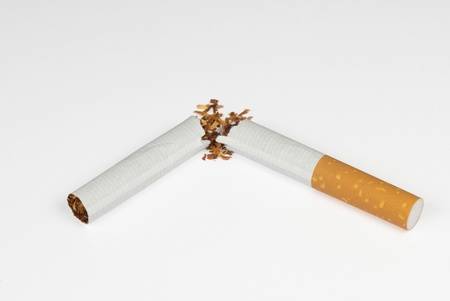 May 6, 2019
The picture in the right shows you what I did to substitute my smoking.
I was still recovering from my illness. 
So I just chewed this instead and layed down .
Was the reason why I was also absent.
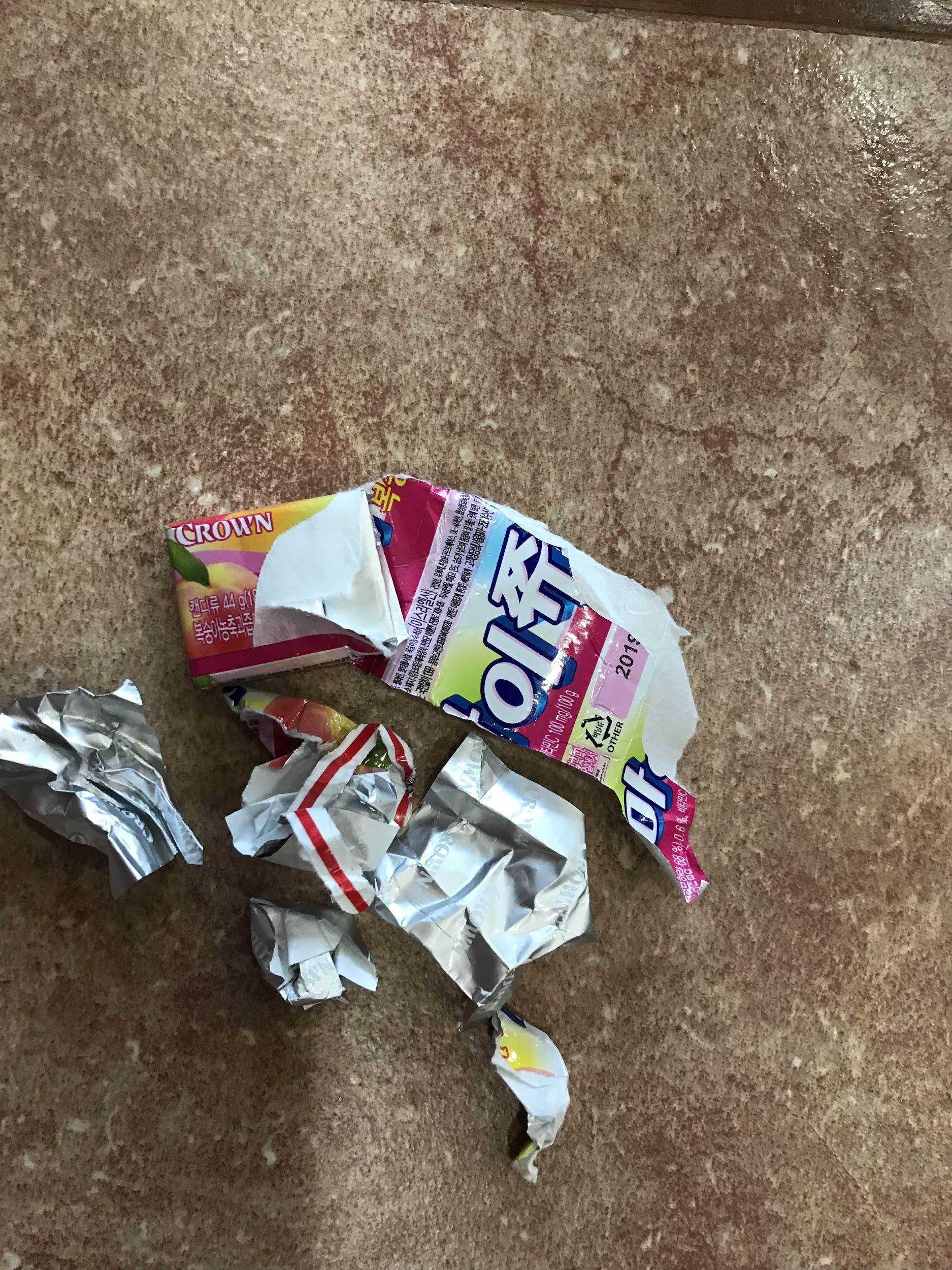 May 7, 2019
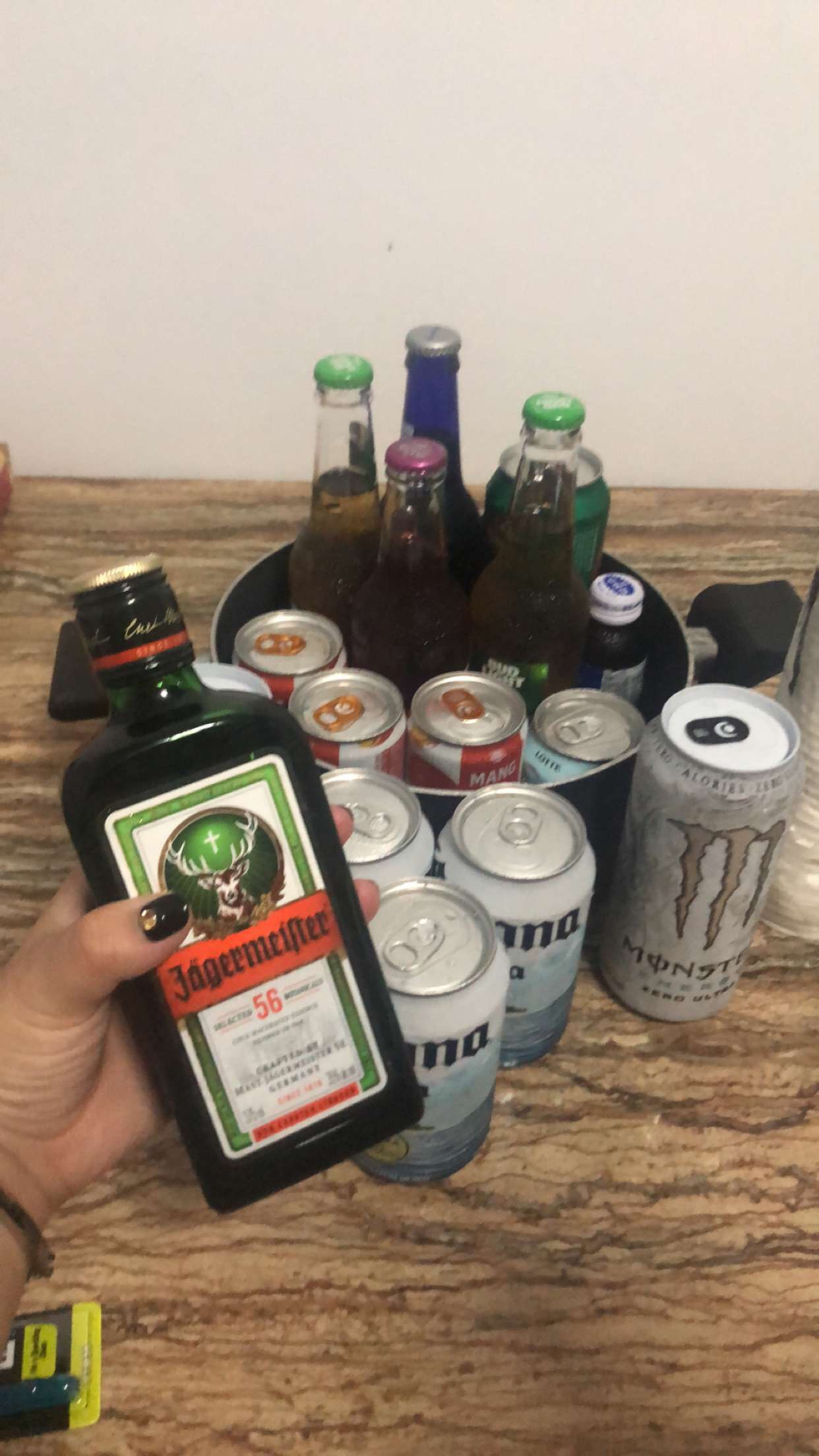 I felt better. I moved one cigarette right before my class.
Smoked one after. 
*forgot about my 30 day challenge*
I know for sure that I smoked a lot this night
Because when I drink, I smoke. 
Totally bad, I know :(
May 8, 2019
Went to class, but felt really drained. 
I should’ve not drank because I had class the next day. 
I did not smoke because right when I finished my first class, I went back home and sleep. 
But when I got up for my next class at 2, I smoked before and after. That was just about it.
May 9, 2019
As I was thinking to myself, as a heavy smoker, I know I was doing a great job cutting down. Because I could finished my  pack in 1 and half day. And for me to only smoke 5 sticks a day, is a huge thing.
May 10, 2019
I went to eat out . And I really forgot how much I smoked.
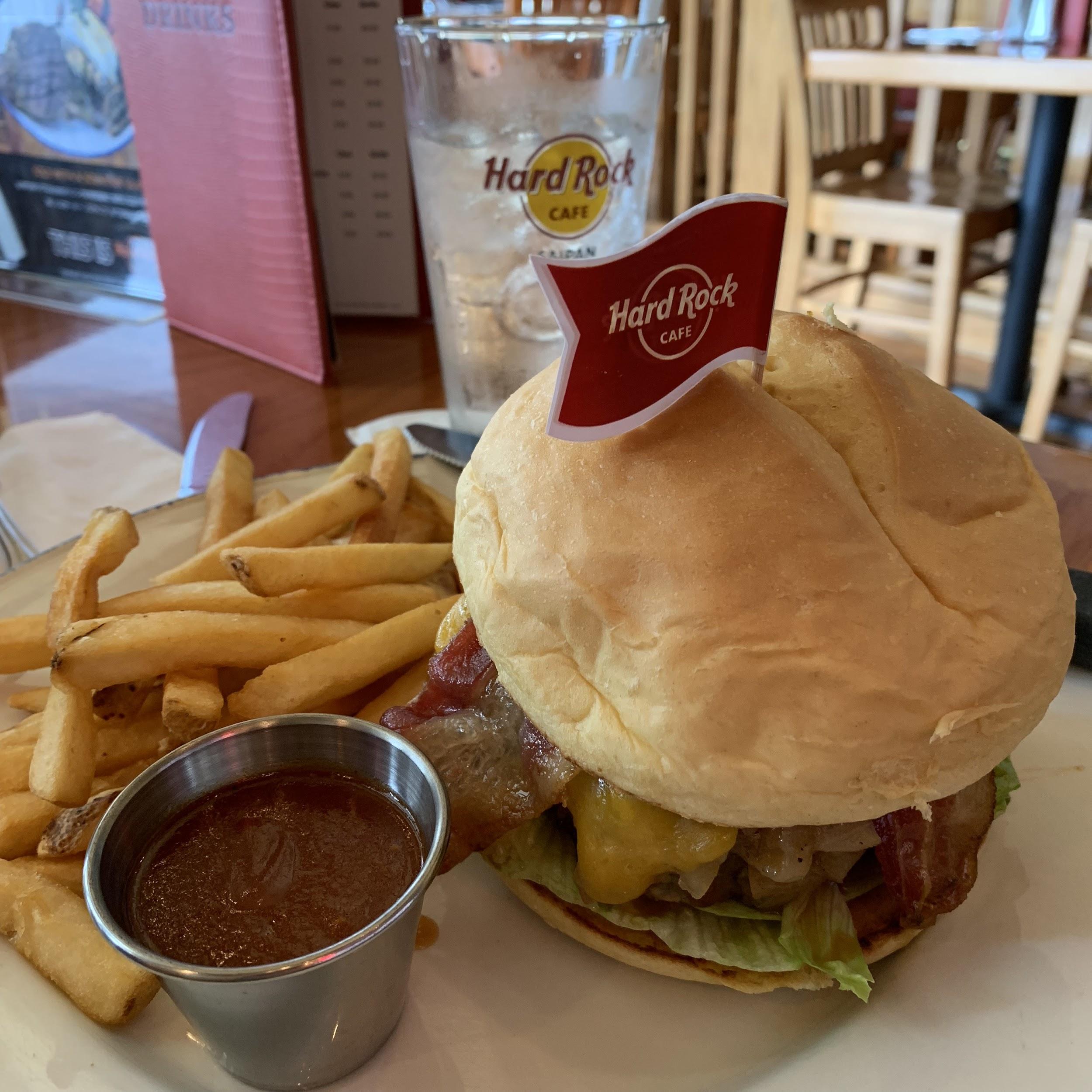 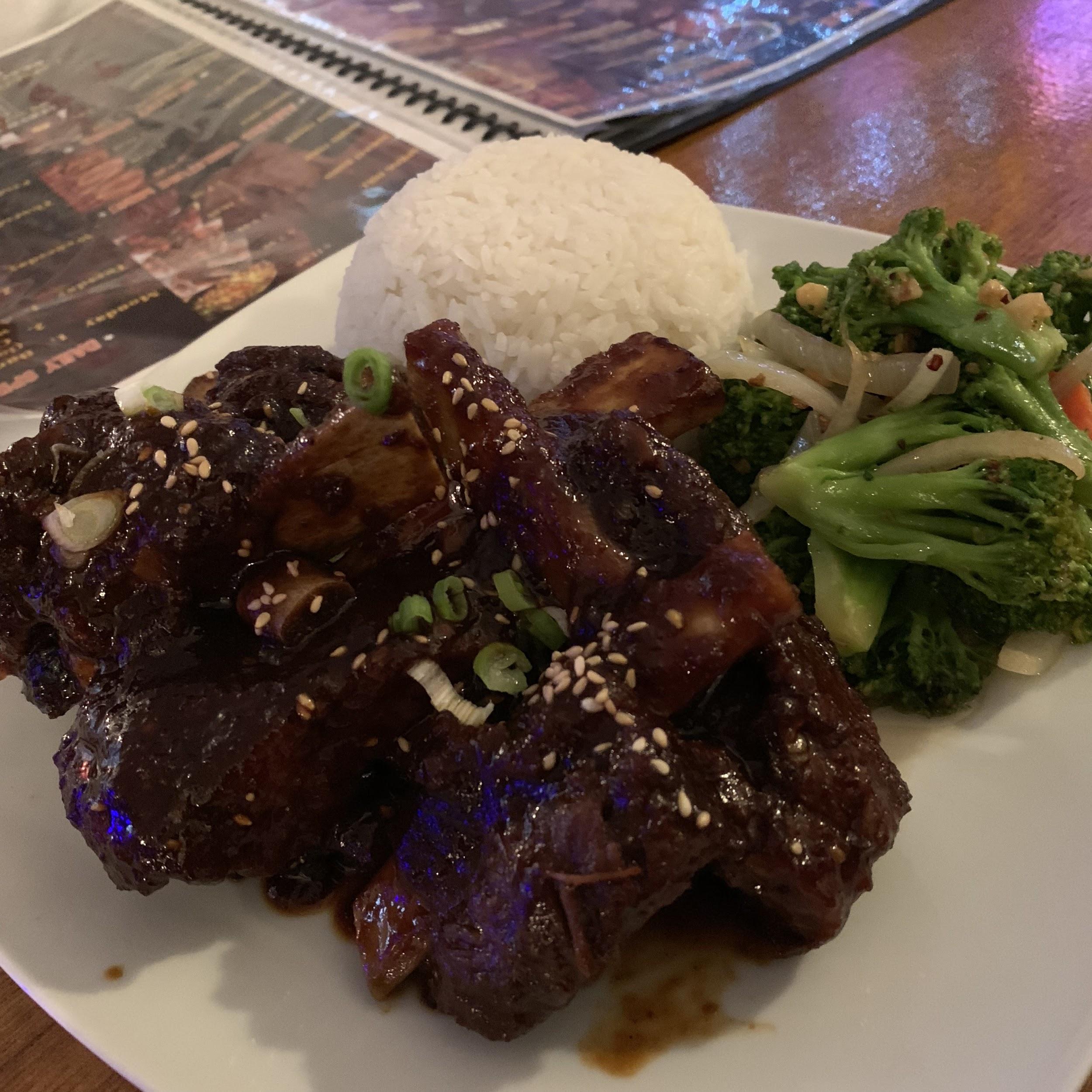 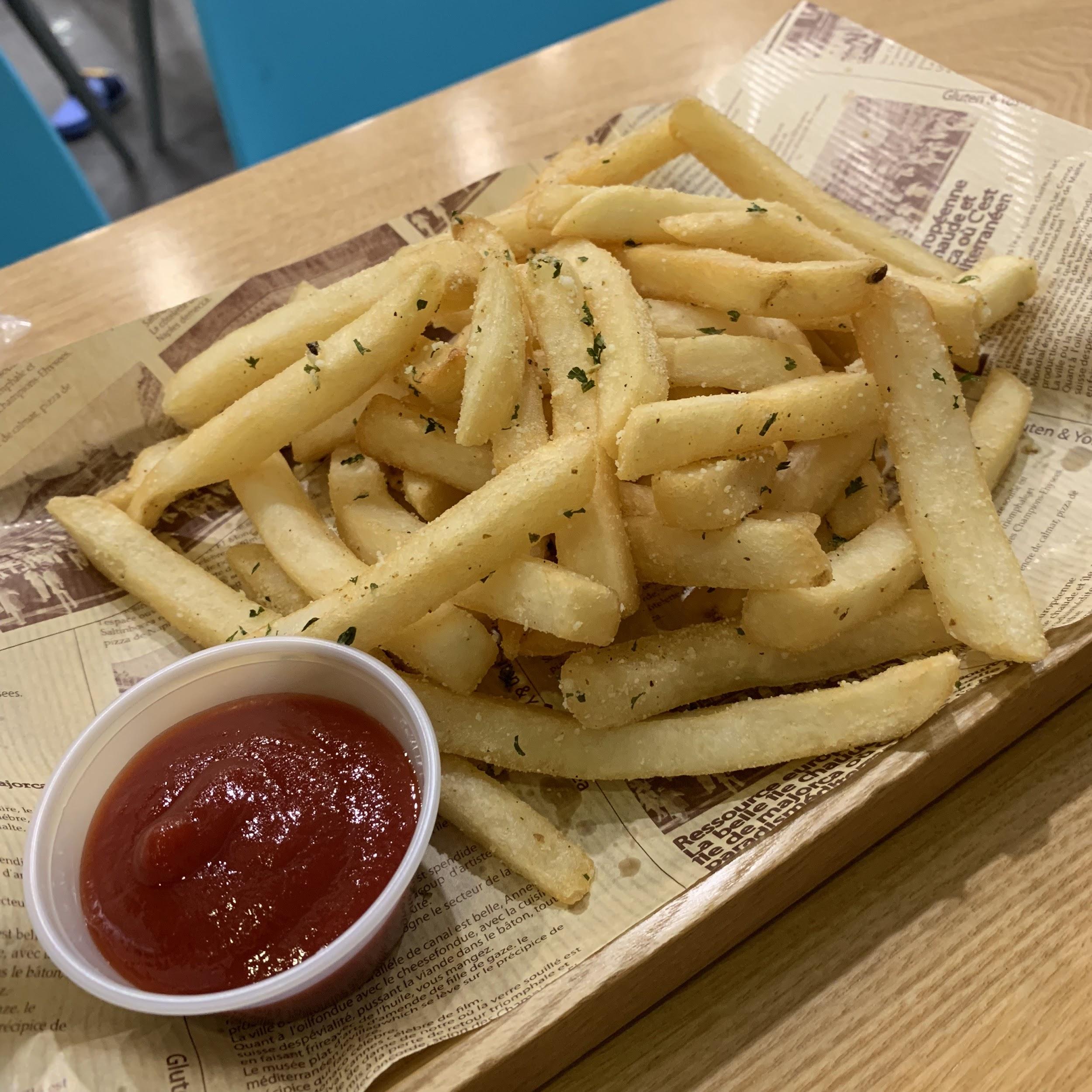 May 11, 2019
I did not smoke a cigeratte cause I had  stomach ache.
Thought it was from something that I ate.
But little did I know….
I was …..
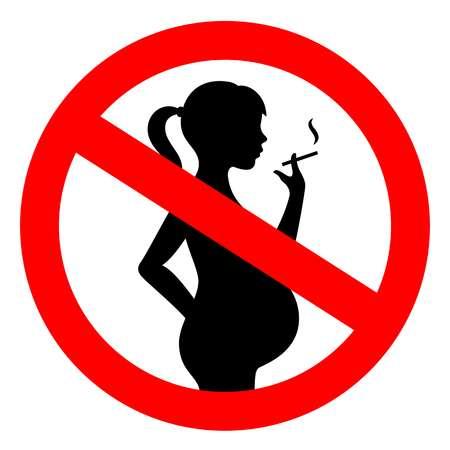 PREGNANT!!! May 13, 2019
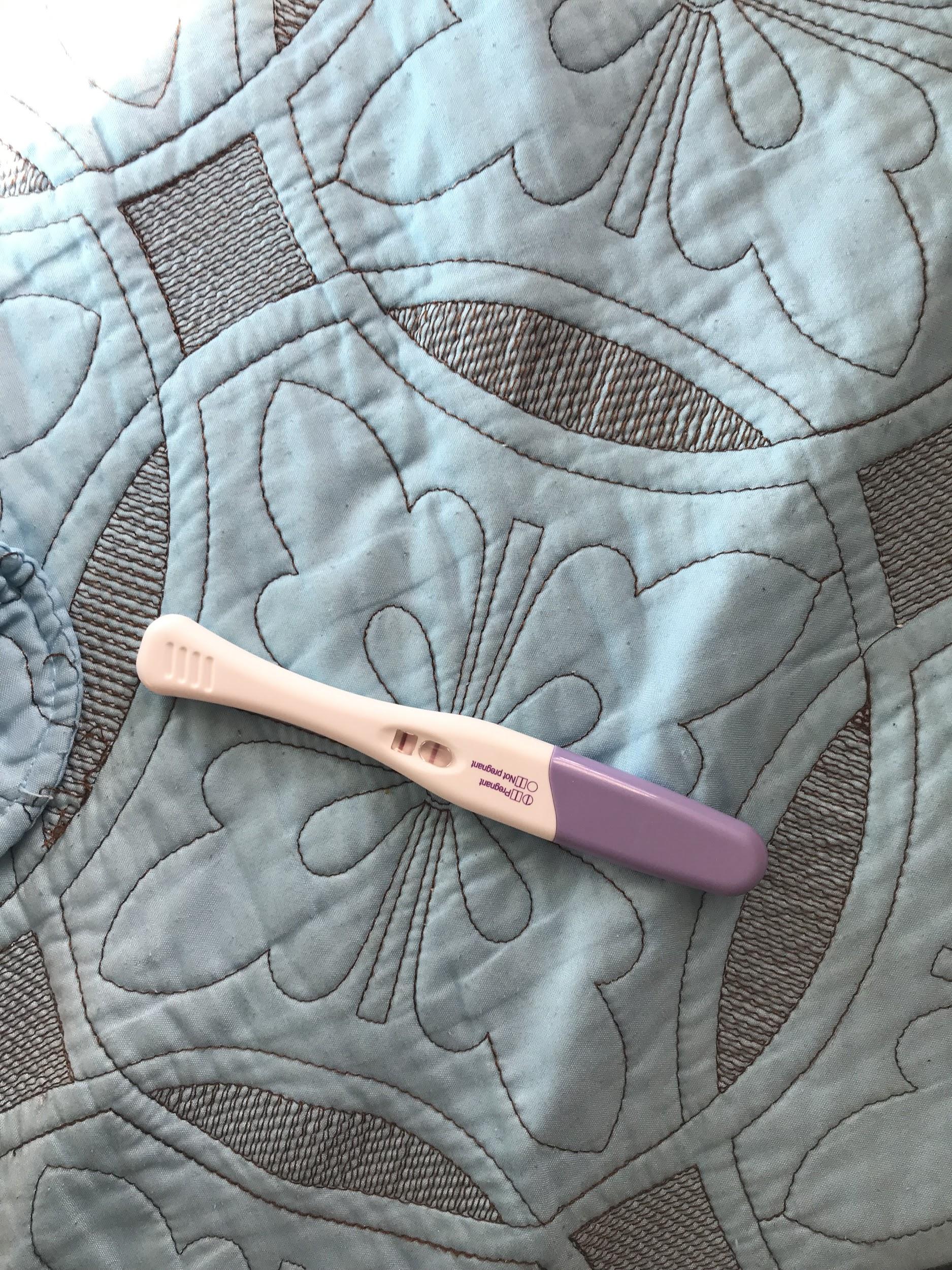 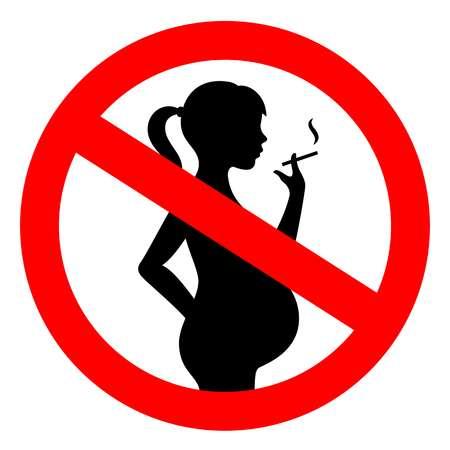 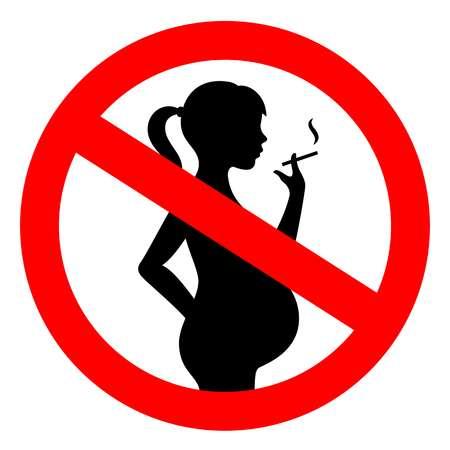 As of this day, not a single stick or one can of beer did I picked up. 
I am emotional about this. 
I stopped everything for the health of my child. 
I think it’s also a way of me not smoking or drinking
Thank You.